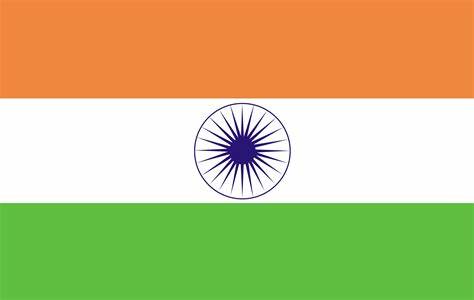 India
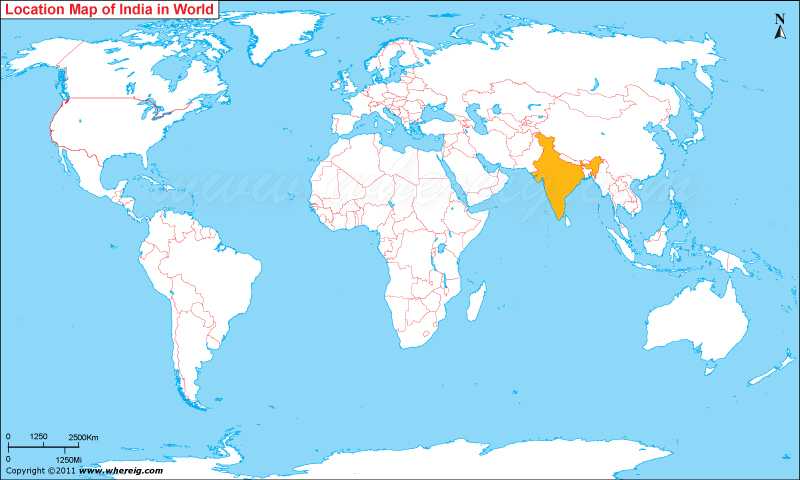 India in World Map
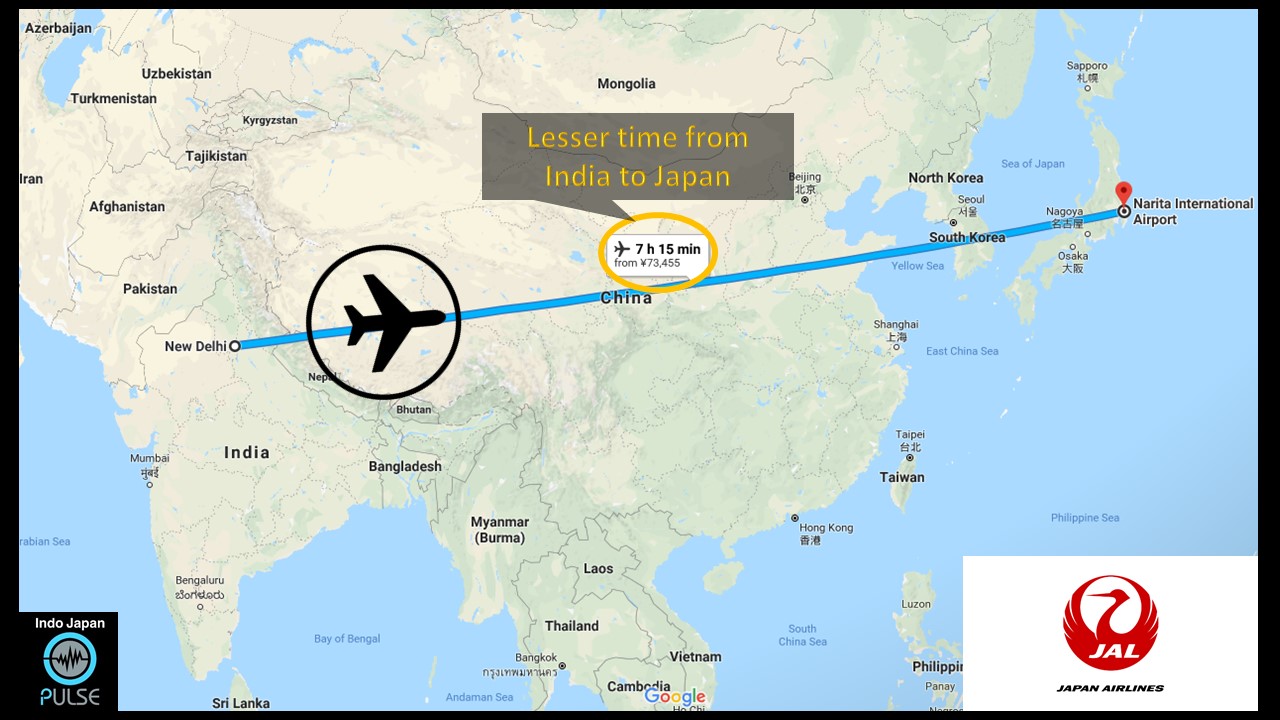 Distance between India and Japan- 7 hours
Capital: New Delhi
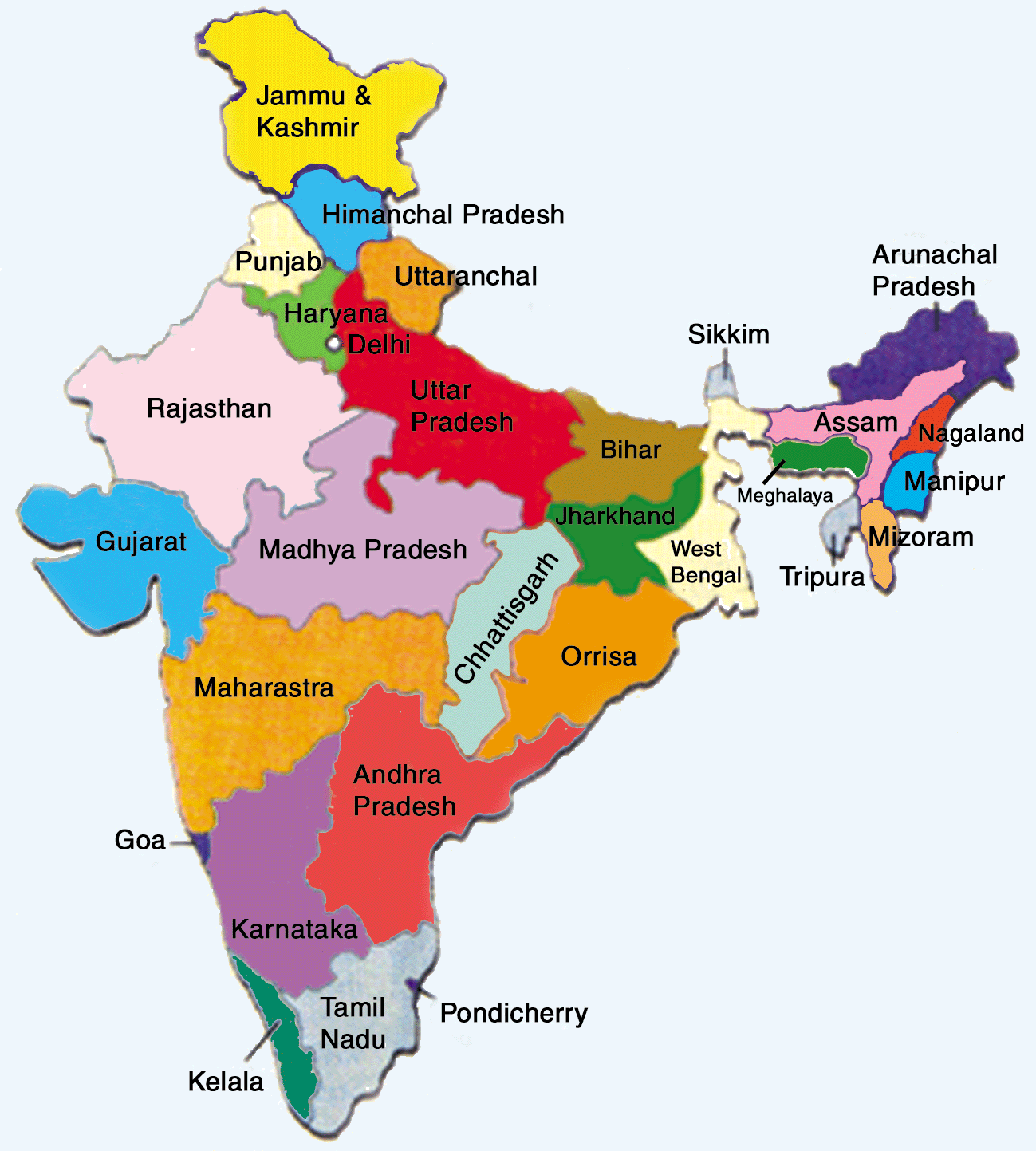 India Map and Capital
The Flag and its Meaning
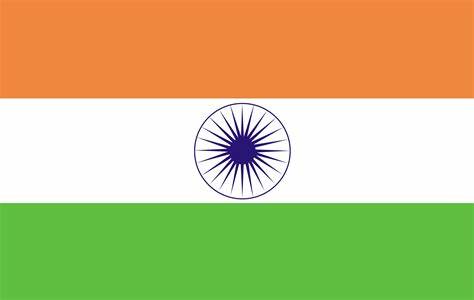 Orange- Strength & courage
White- Peace 
& truth
Green- Fertility and growth
Wheel of law
(Dharmachakra)
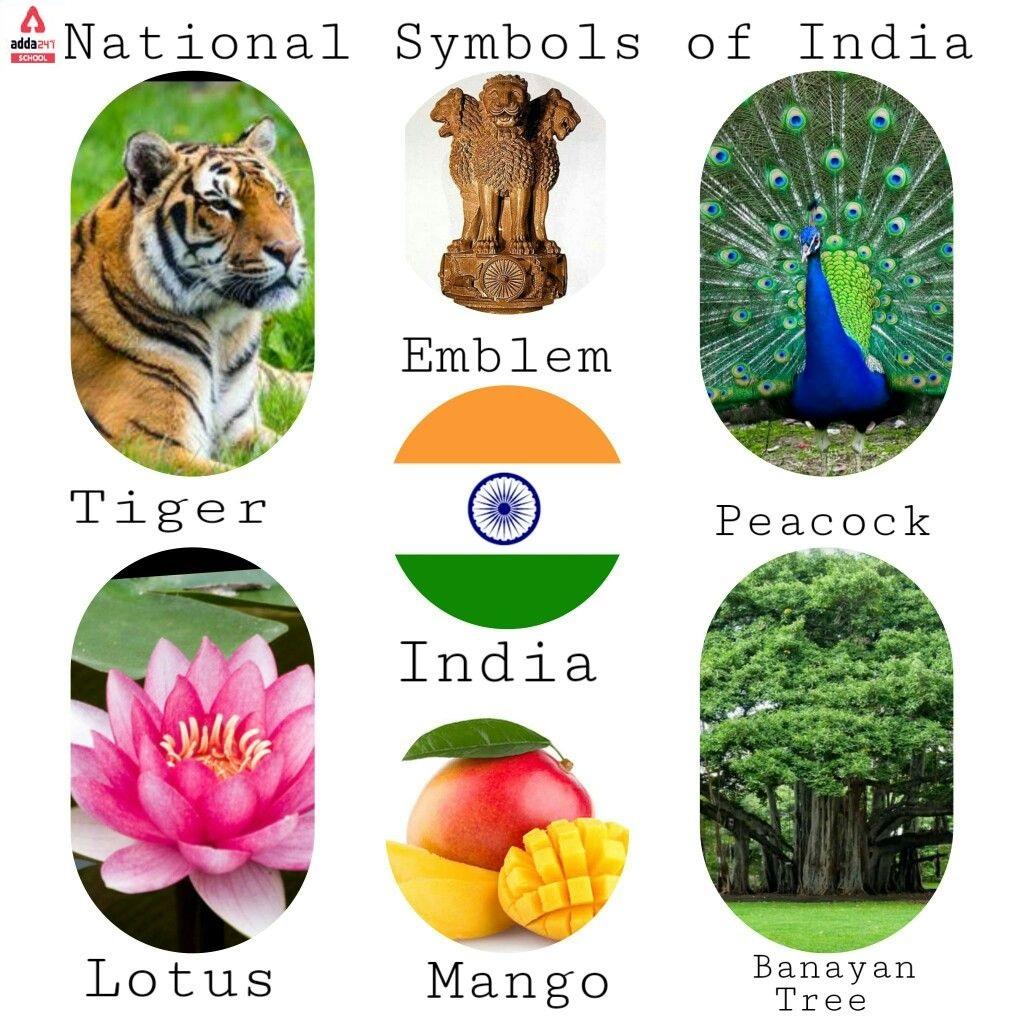 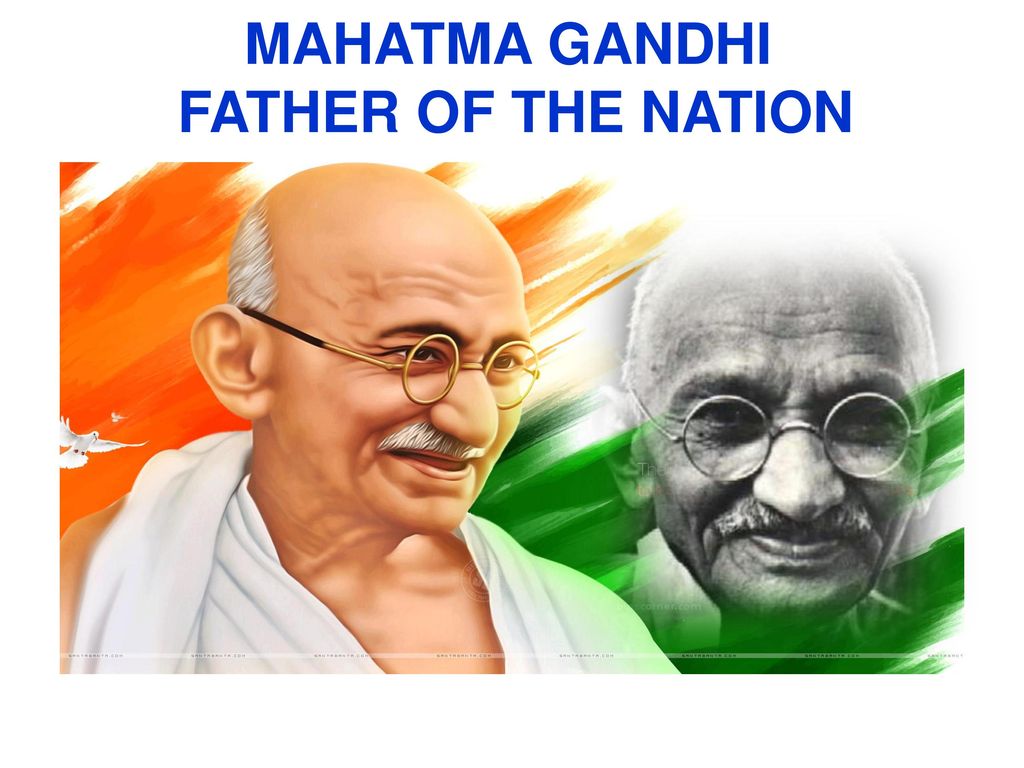 How many languages are there in India?
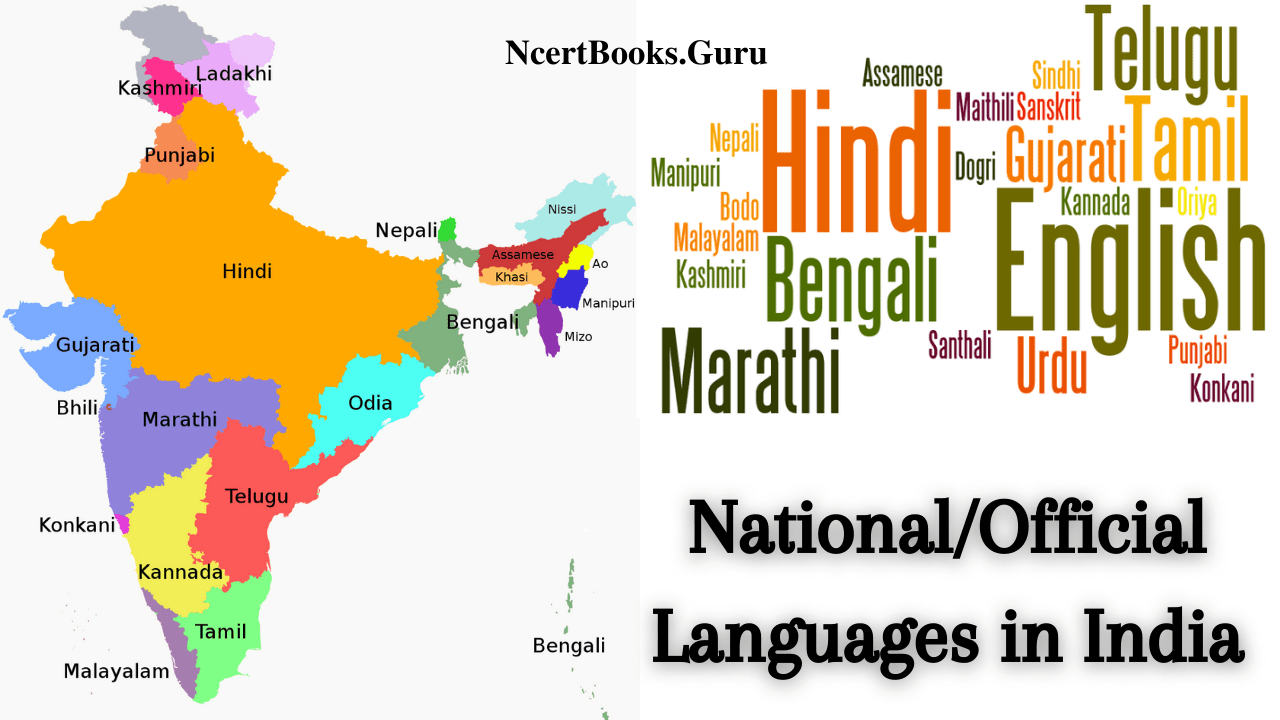 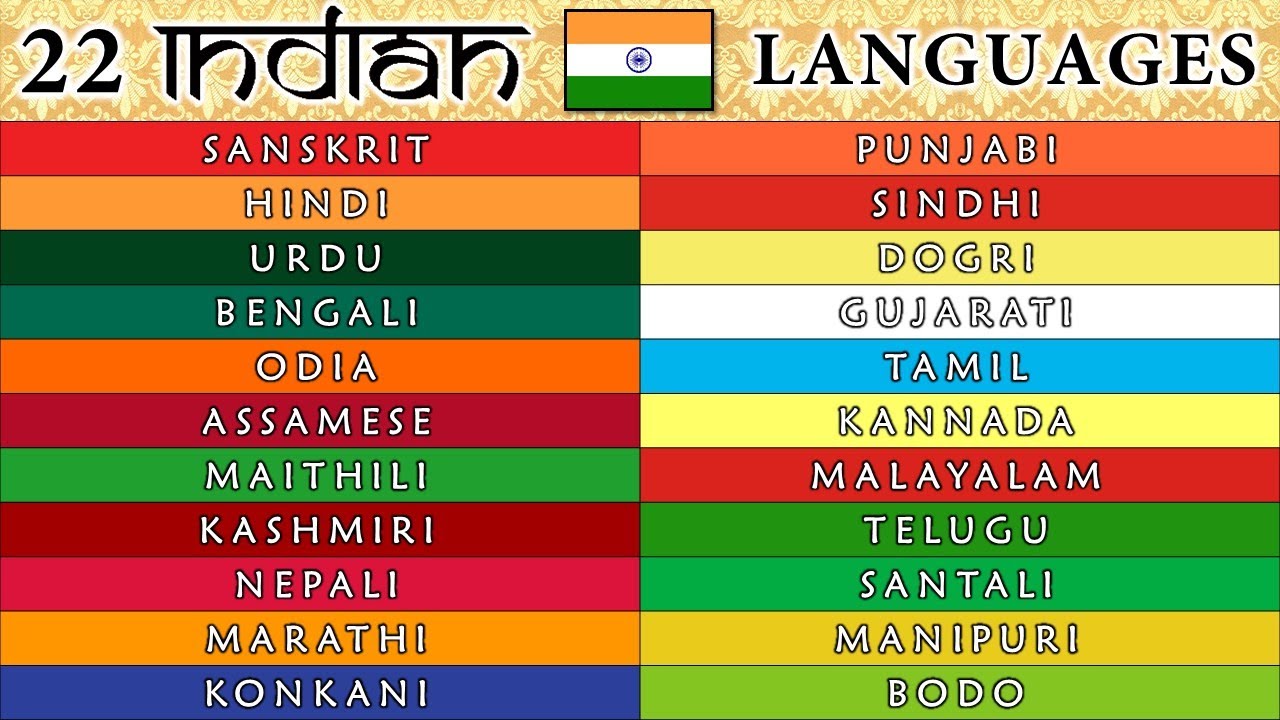 Famous Places to visit in India
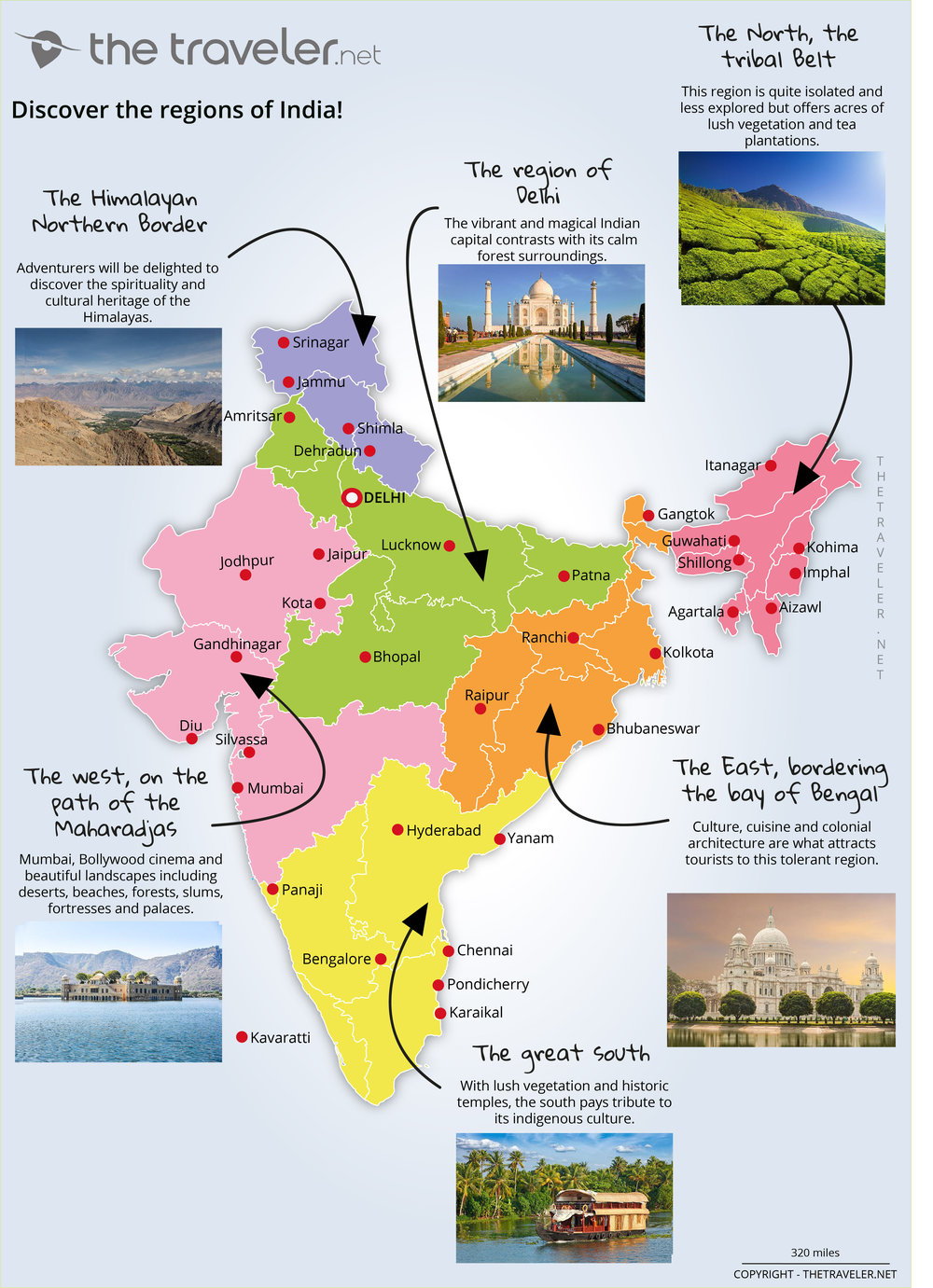 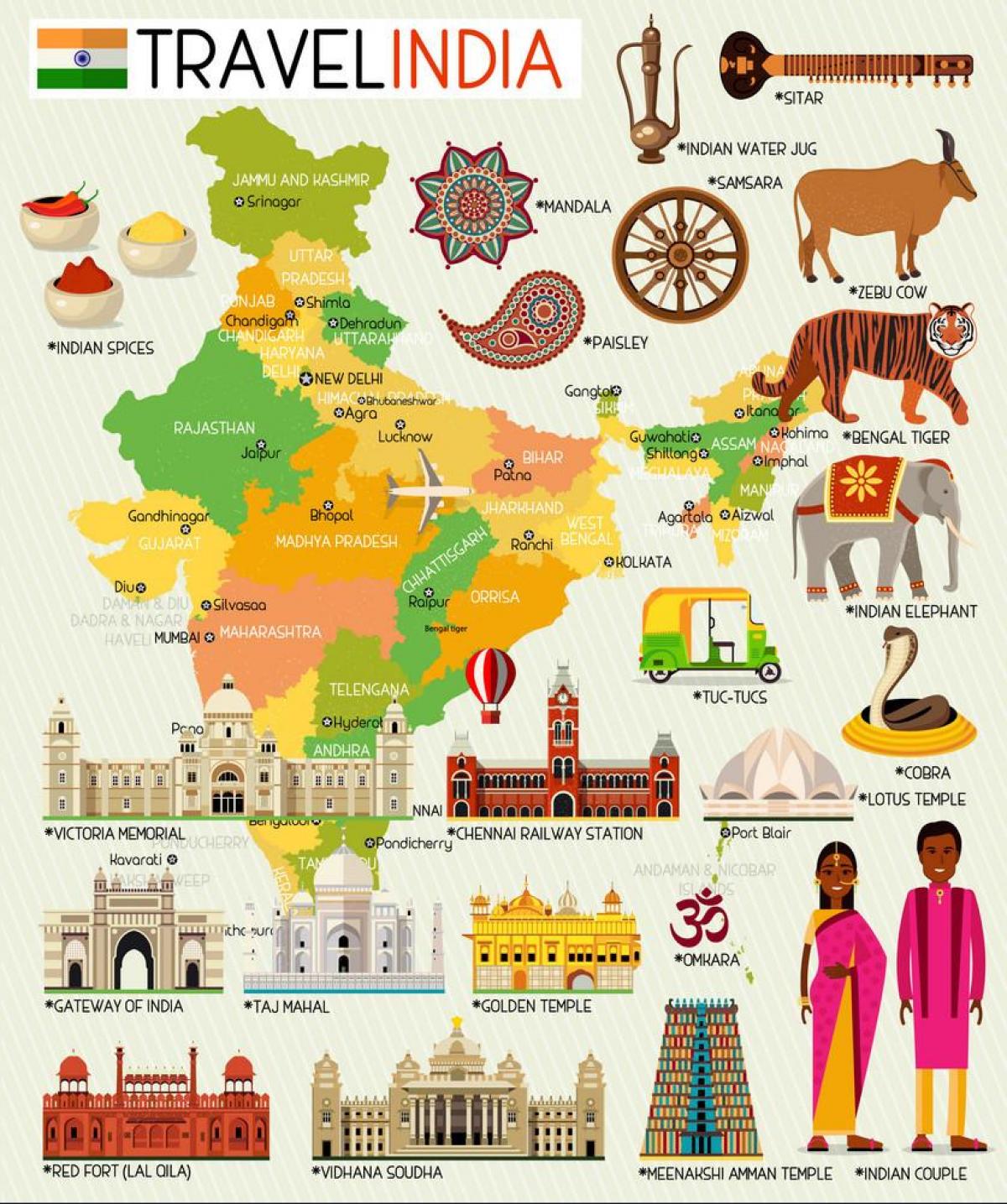 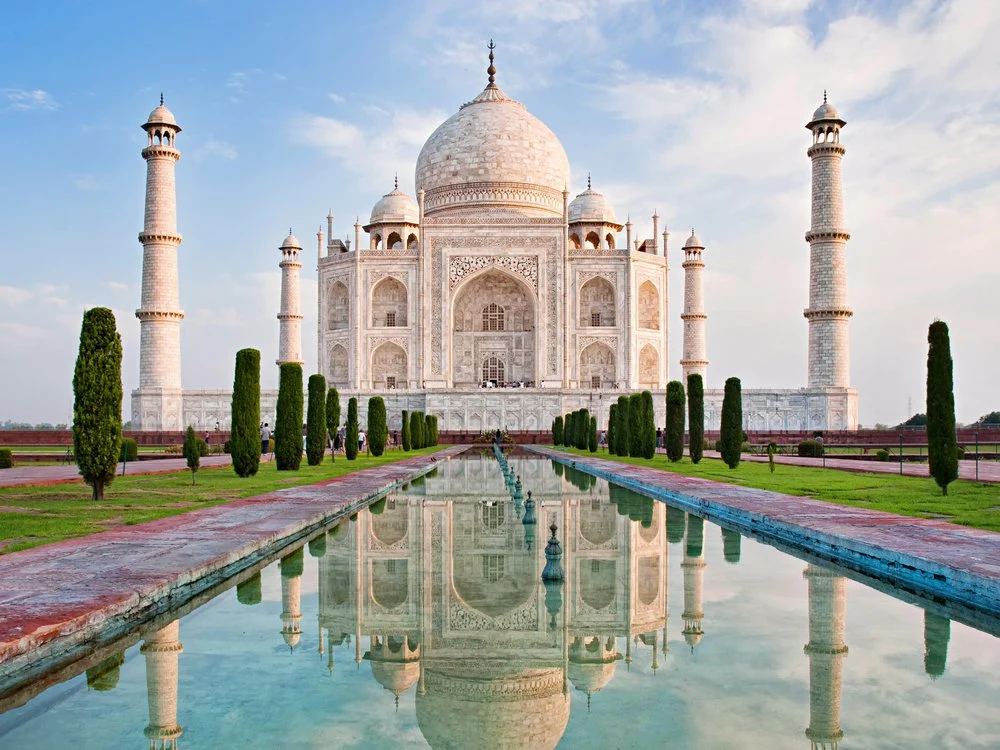 Taj Mahal
Golden Temple at Amritsar
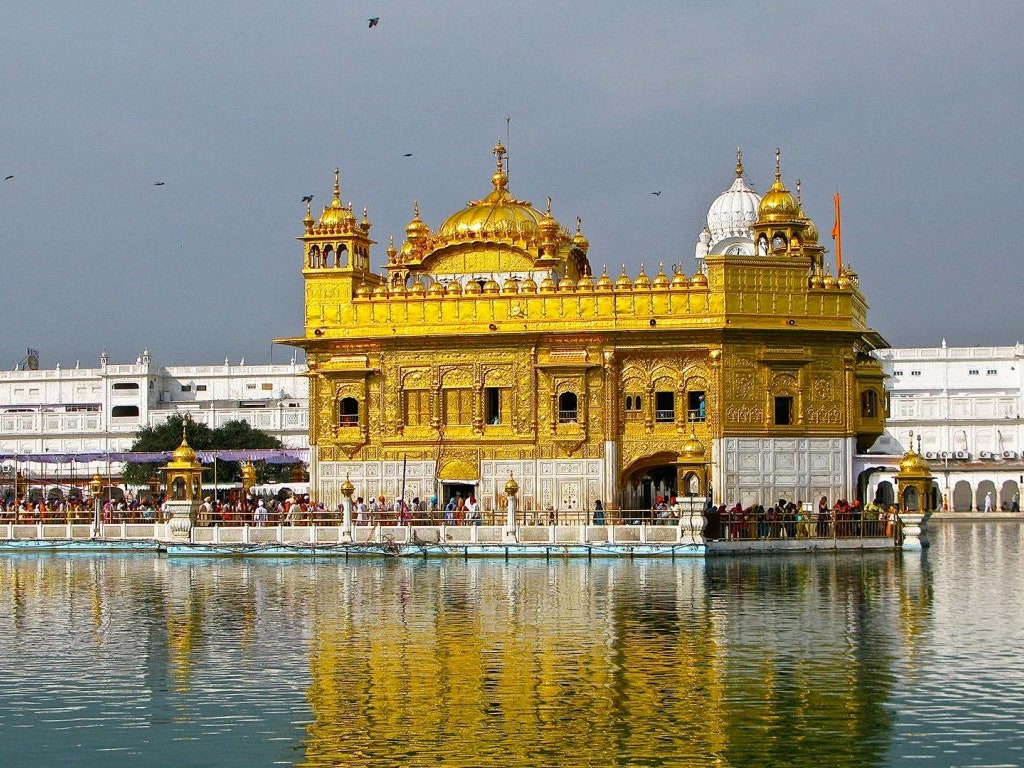 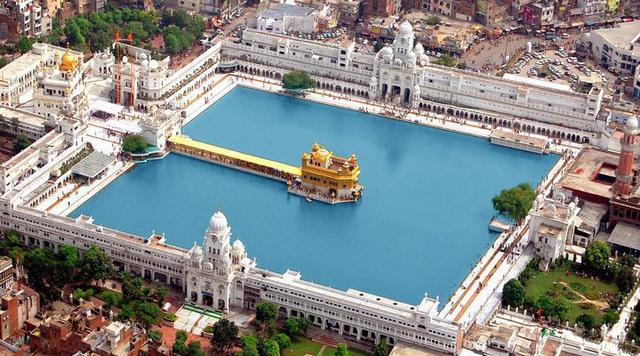 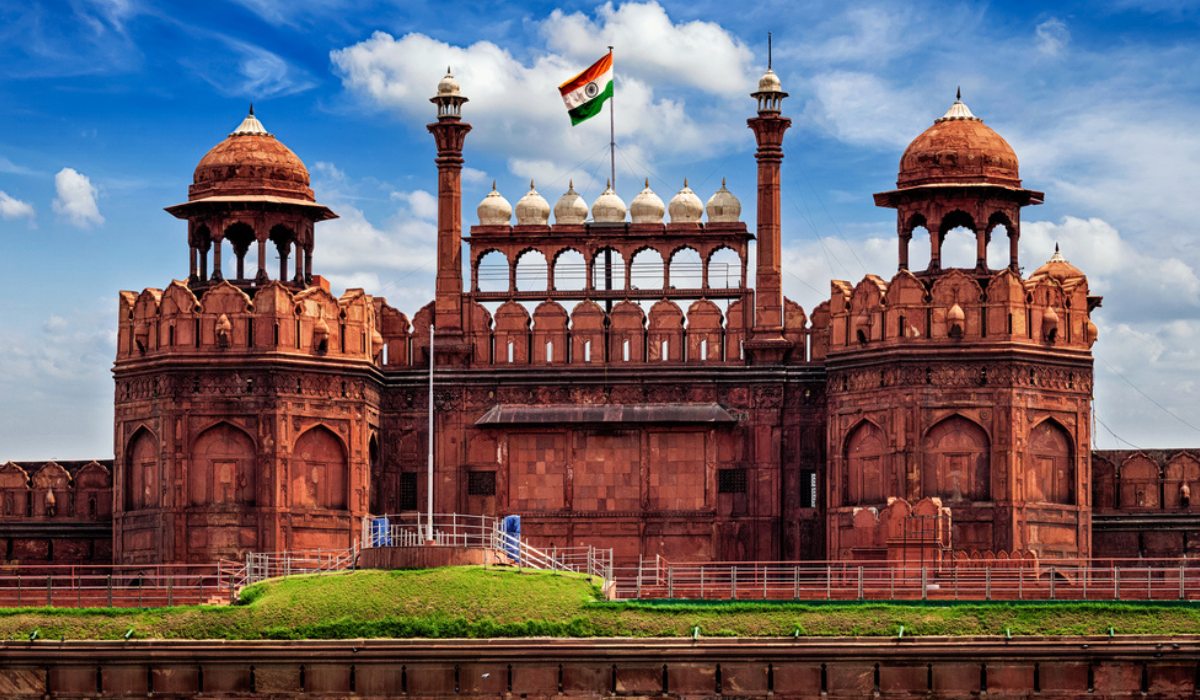 Red Fort at Delhi
Thiruvananthapuram
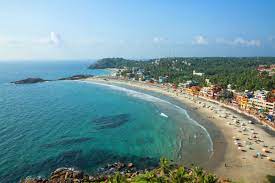 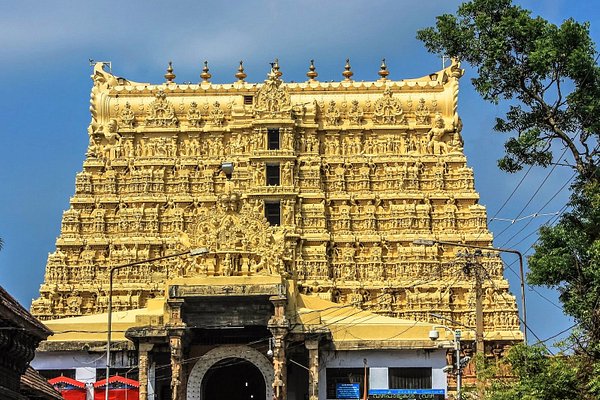 Mysore Palace
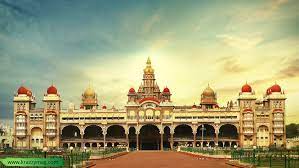 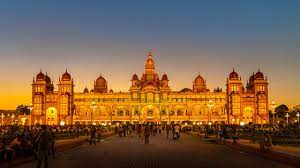 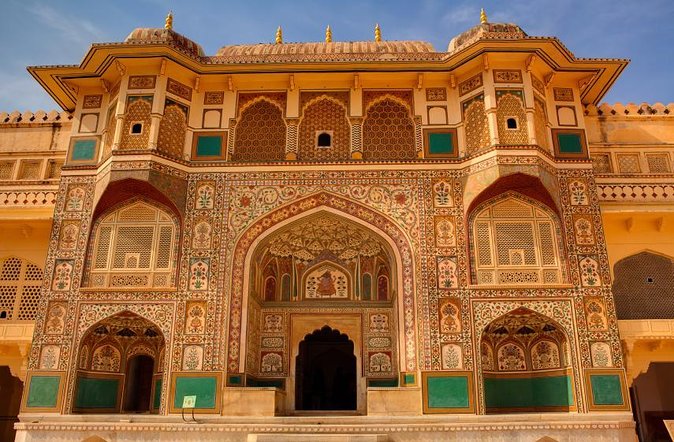 Amber Fort
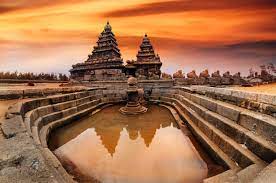 Mahabalipuram Temple
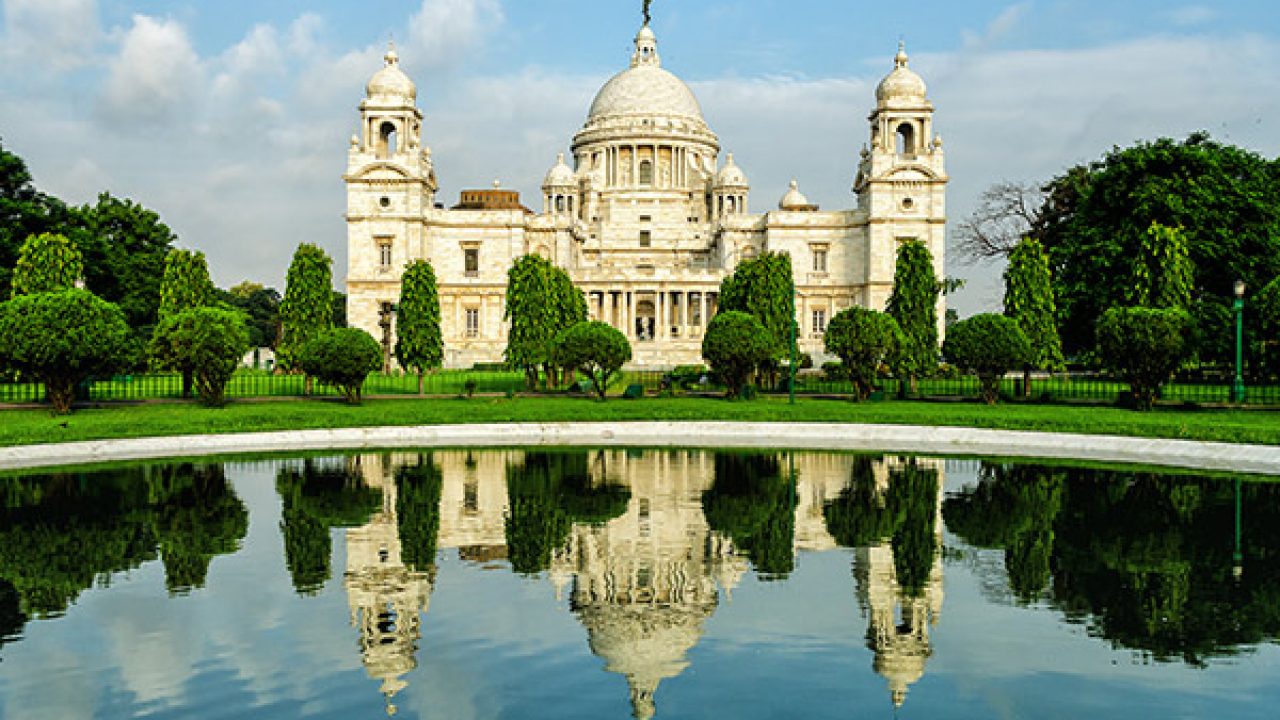 Victoria Memorial
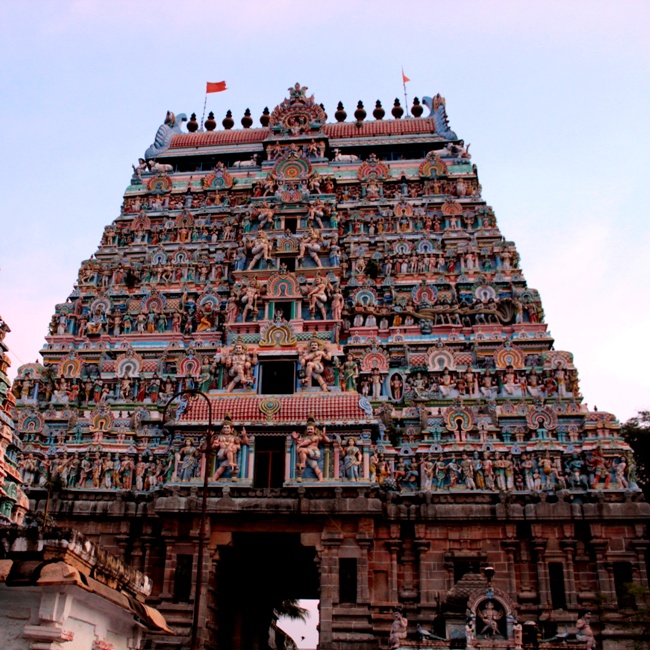 Chidambaram Temple
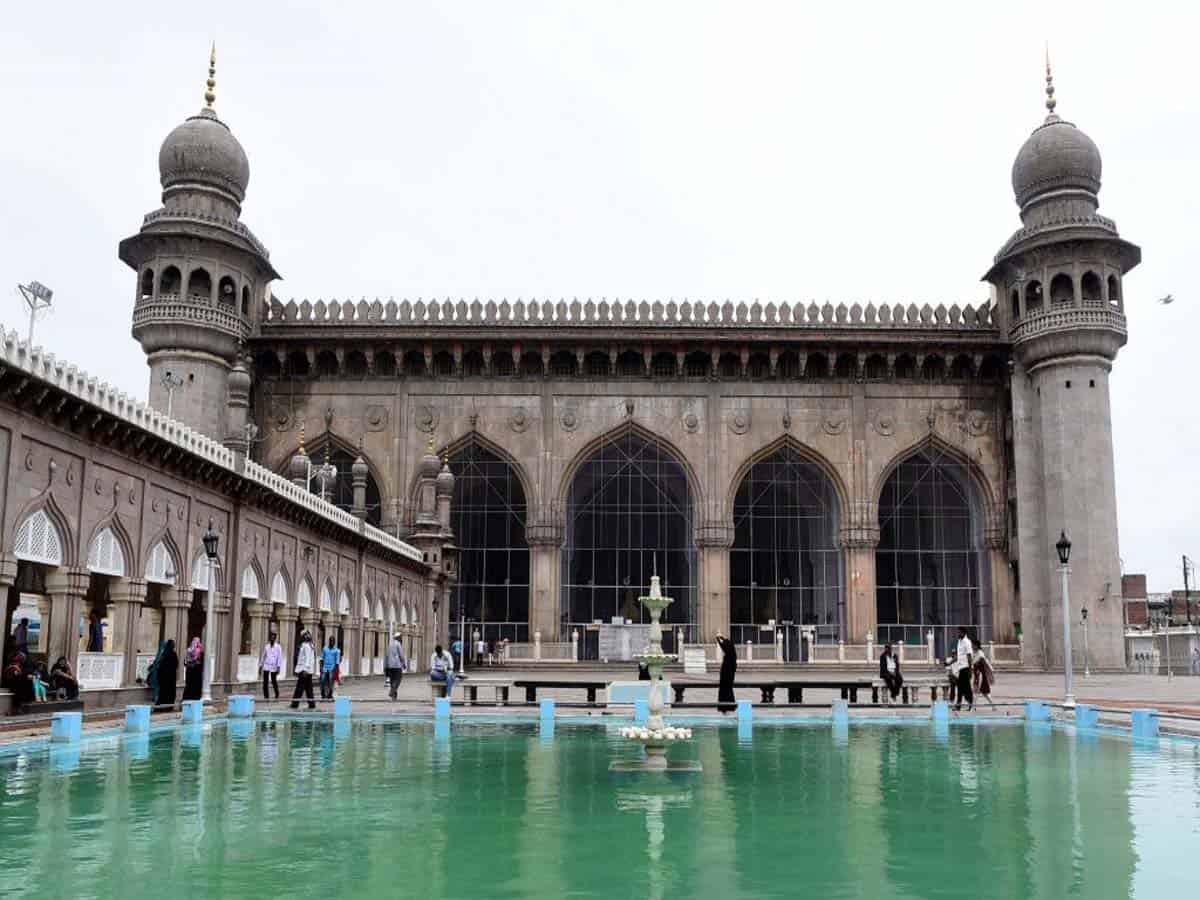 Mecca Masjid
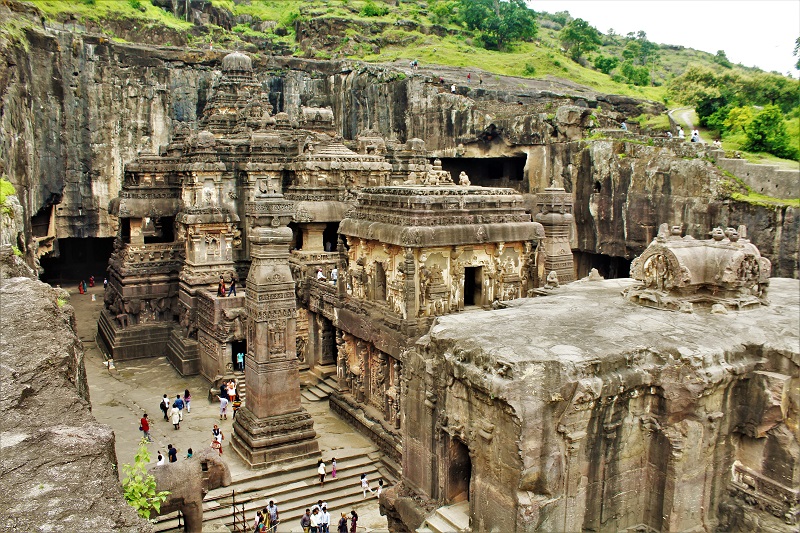 Ajanta and Ellora Caves
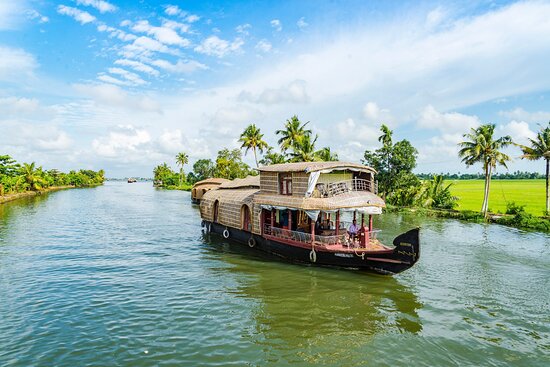 Kerala Backwaters
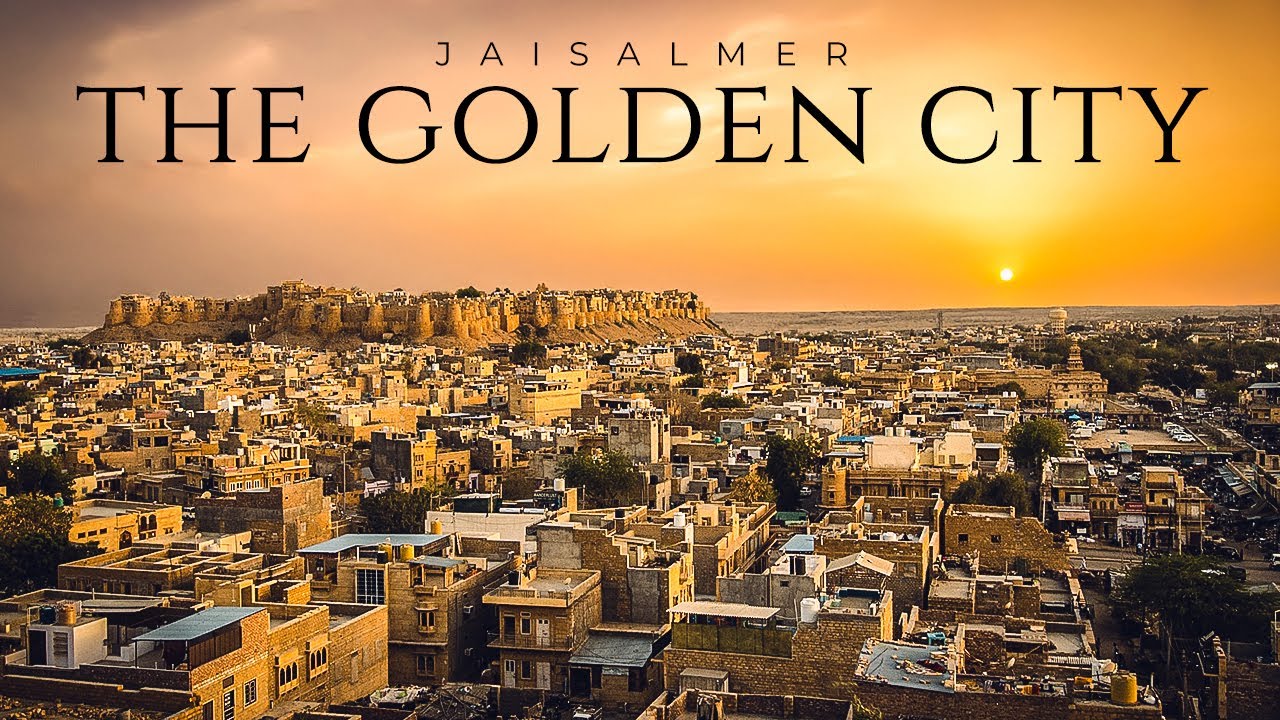 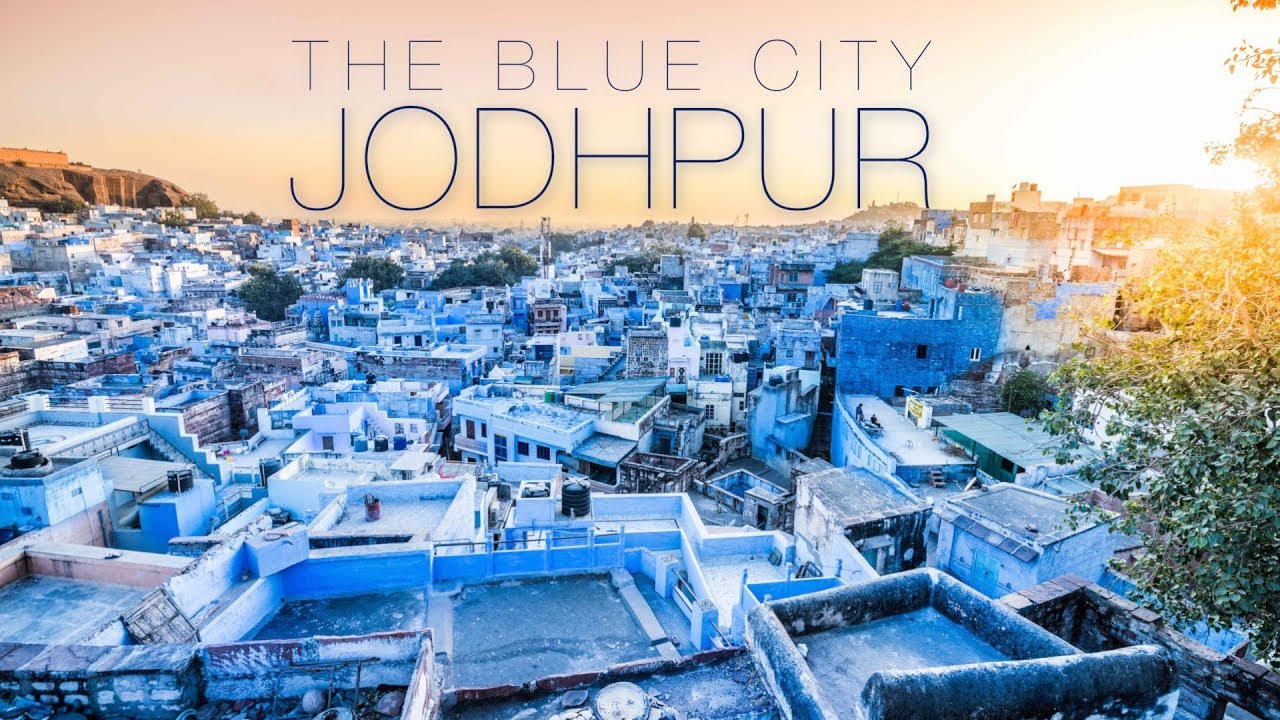 Animals
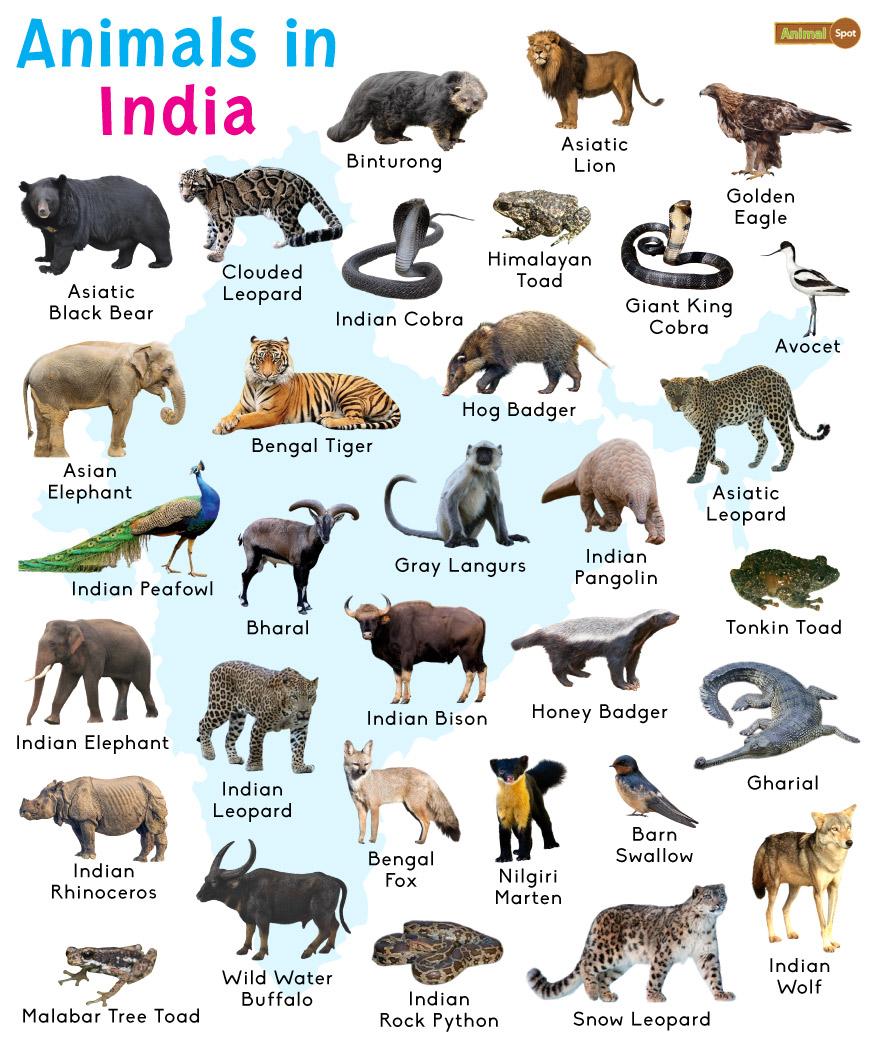 Food
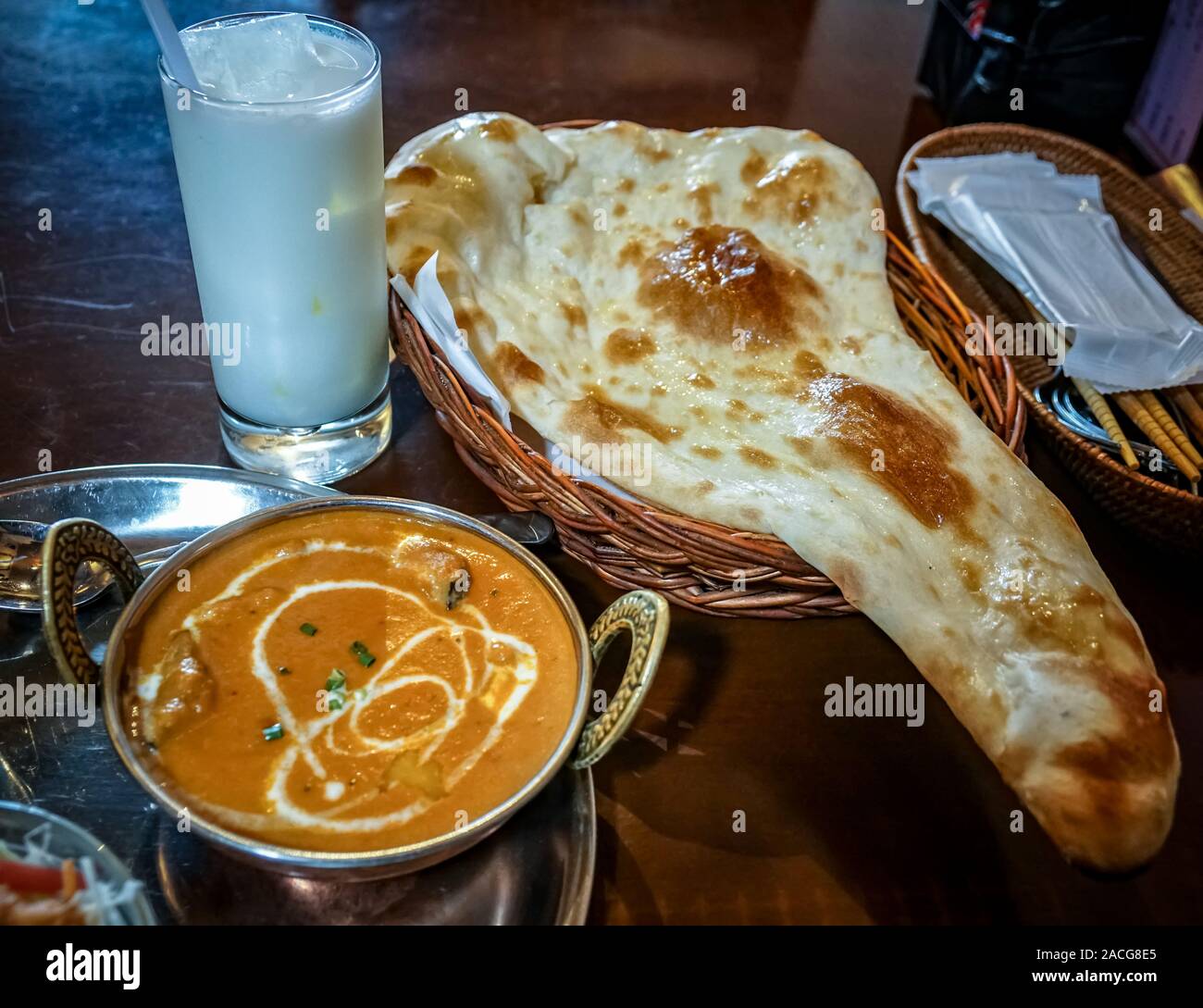 Indian Food
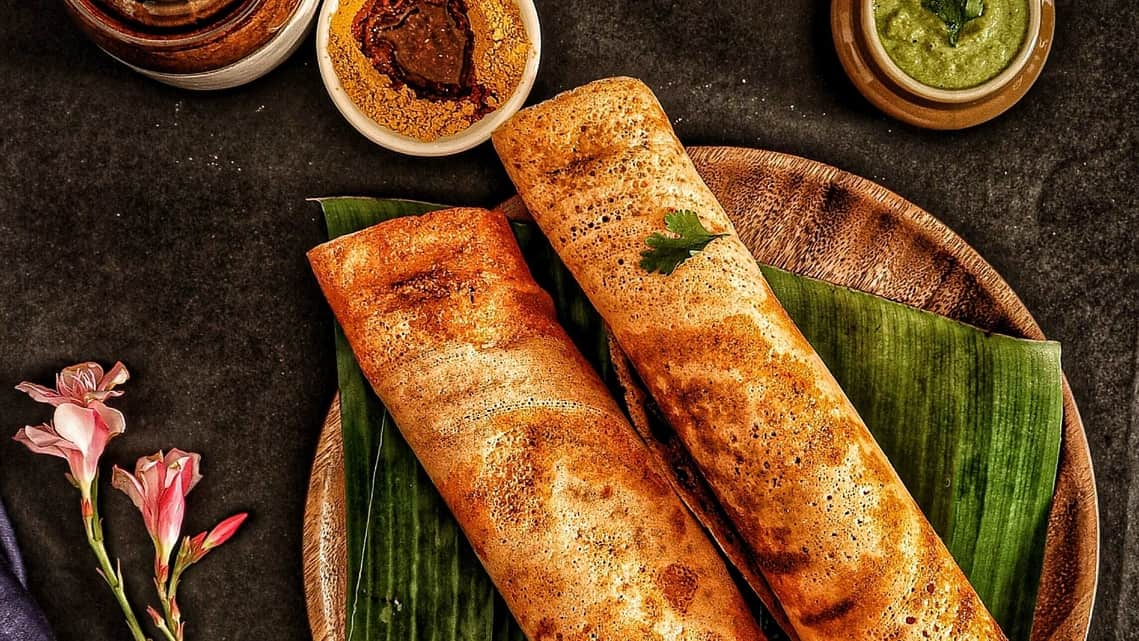 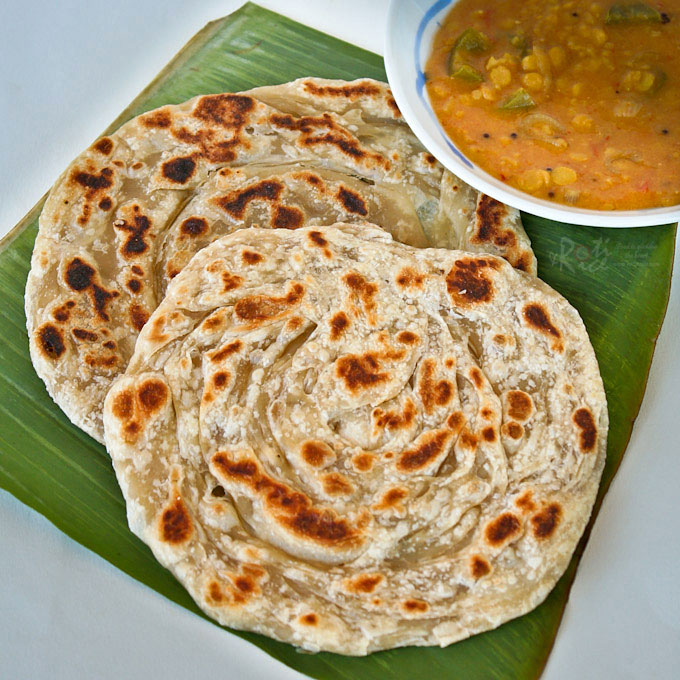 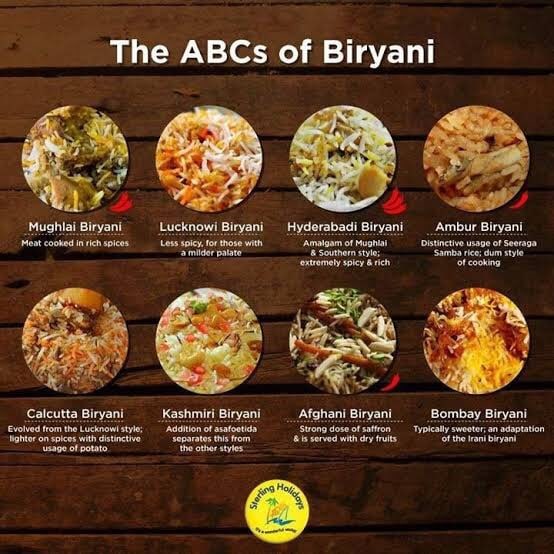 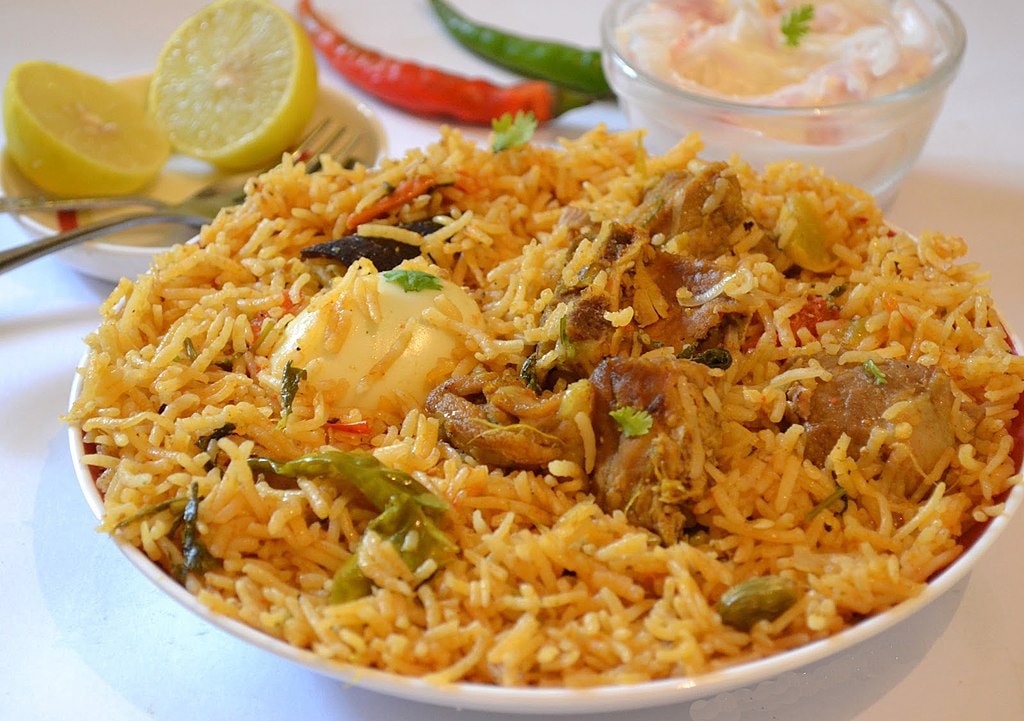 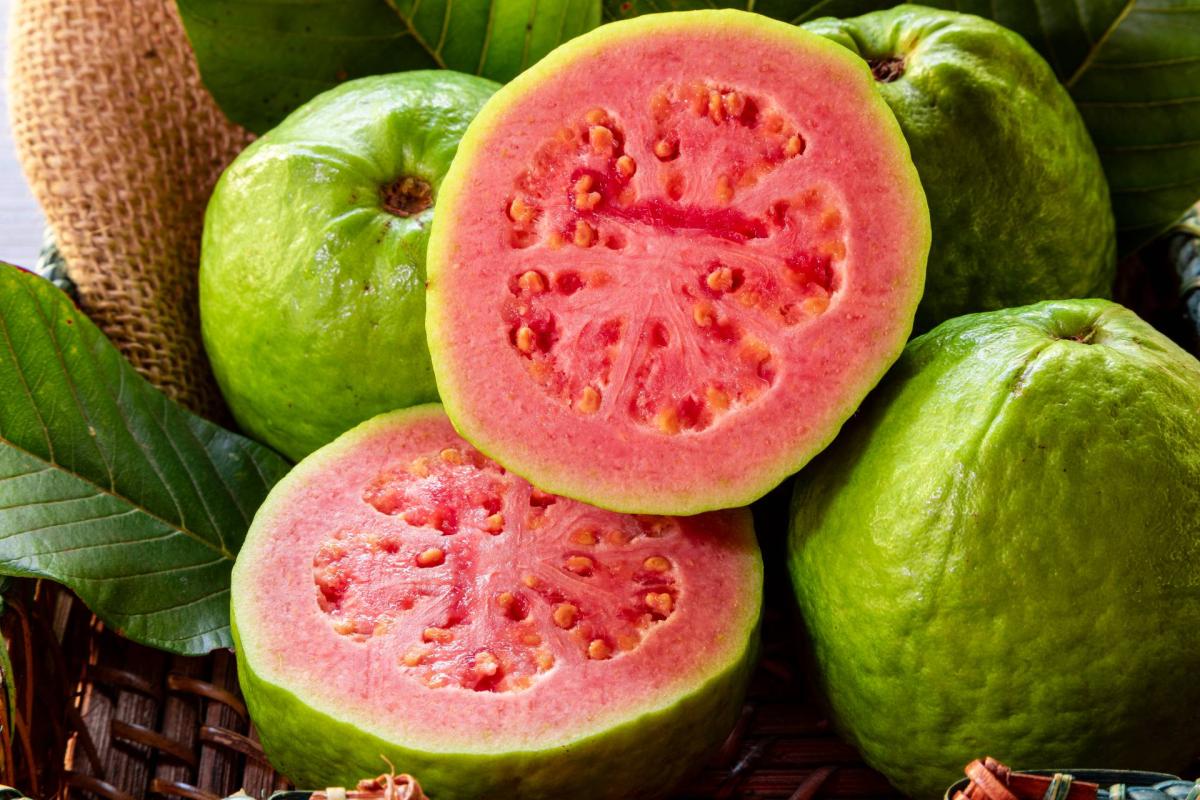 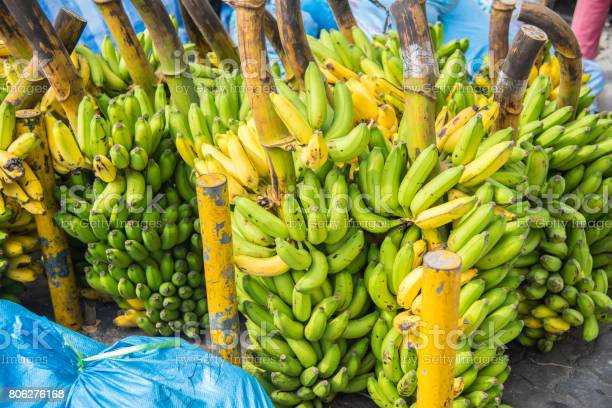 Indian Fruits
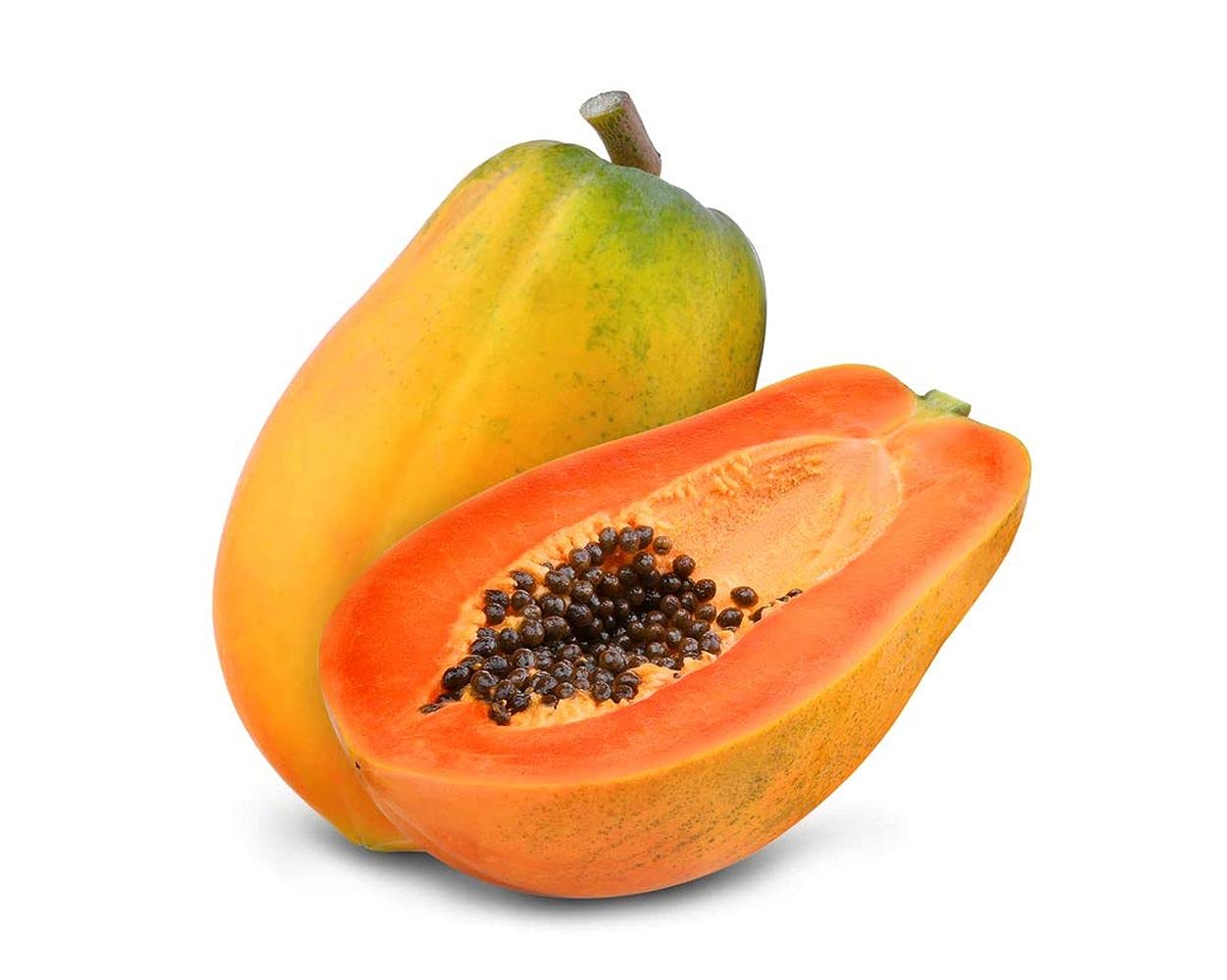 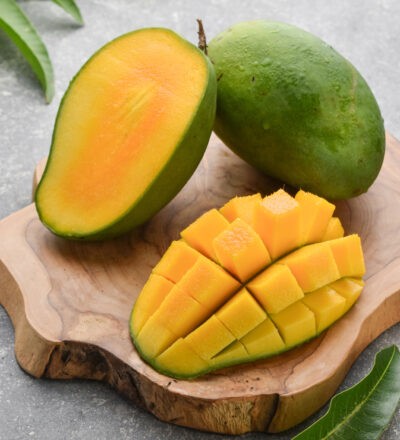 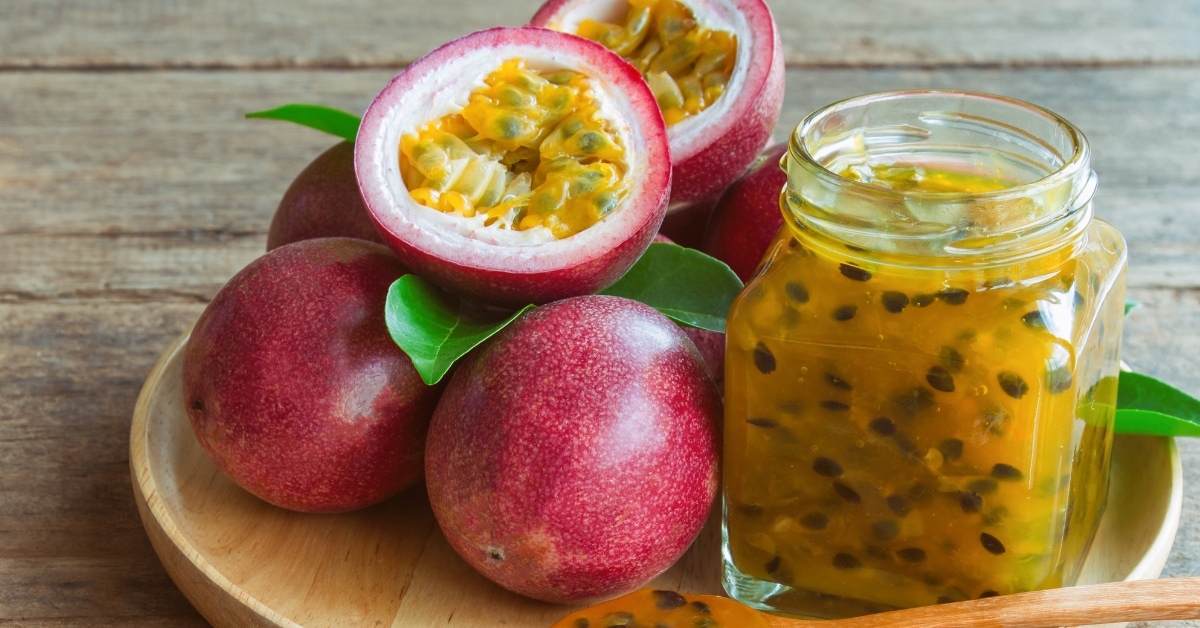 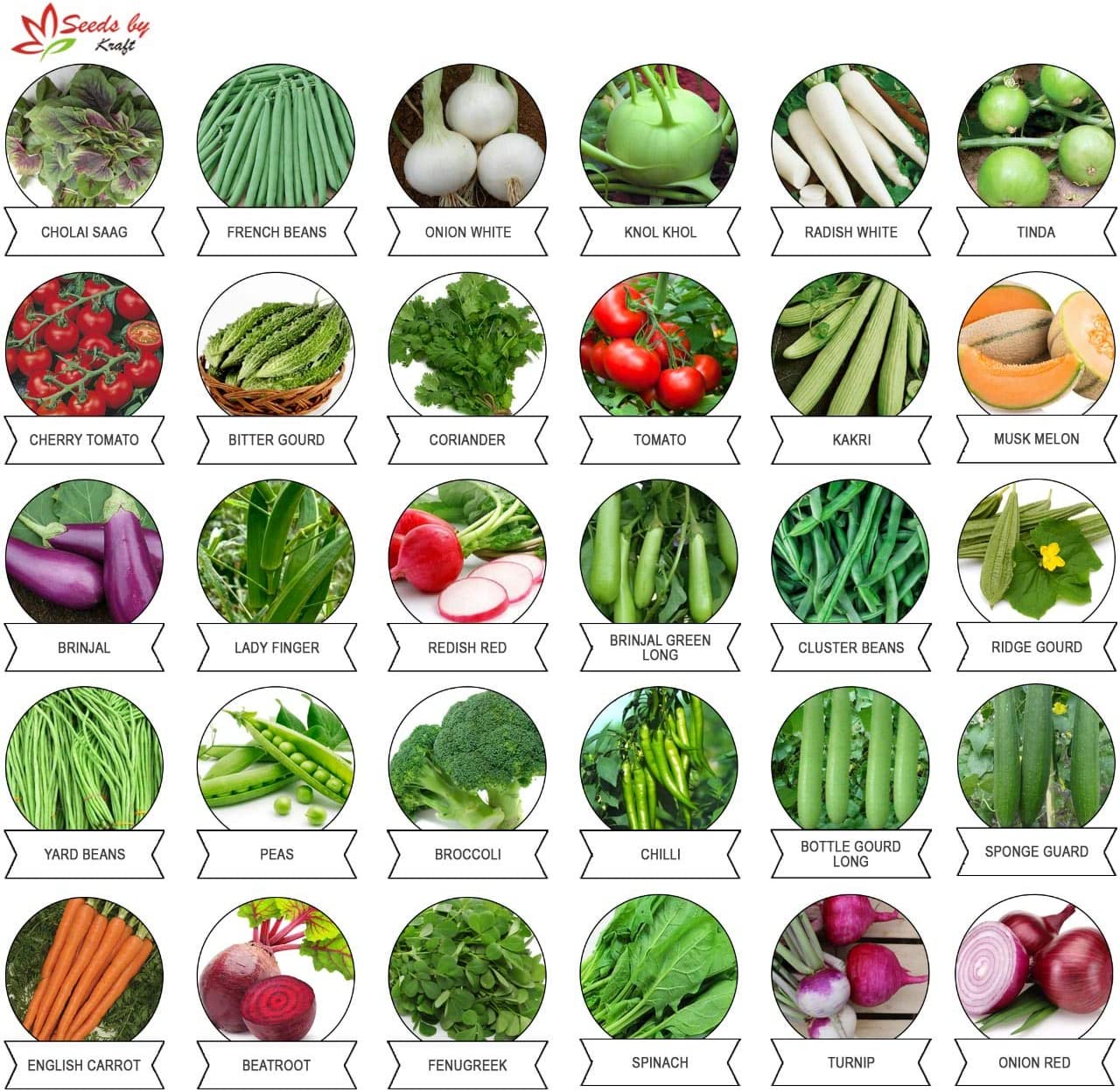 Cricket
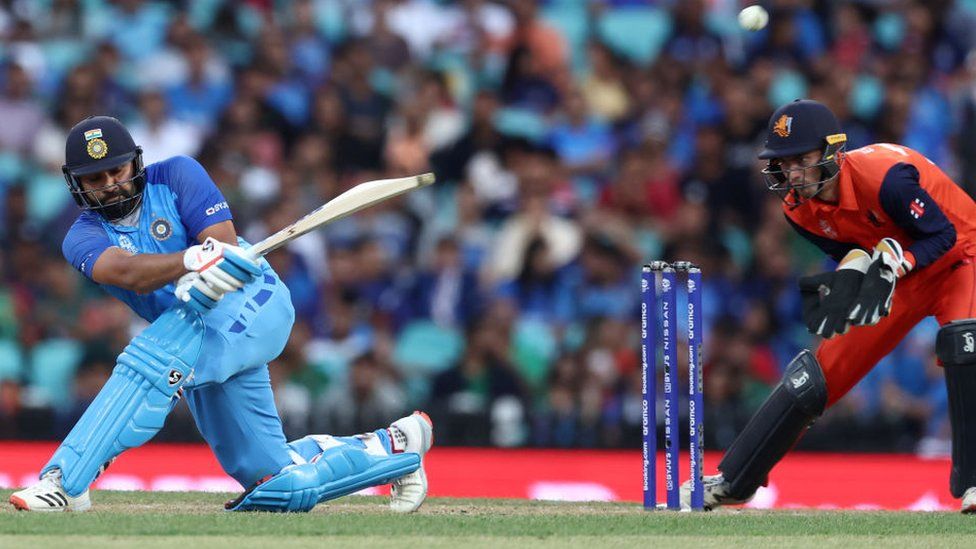 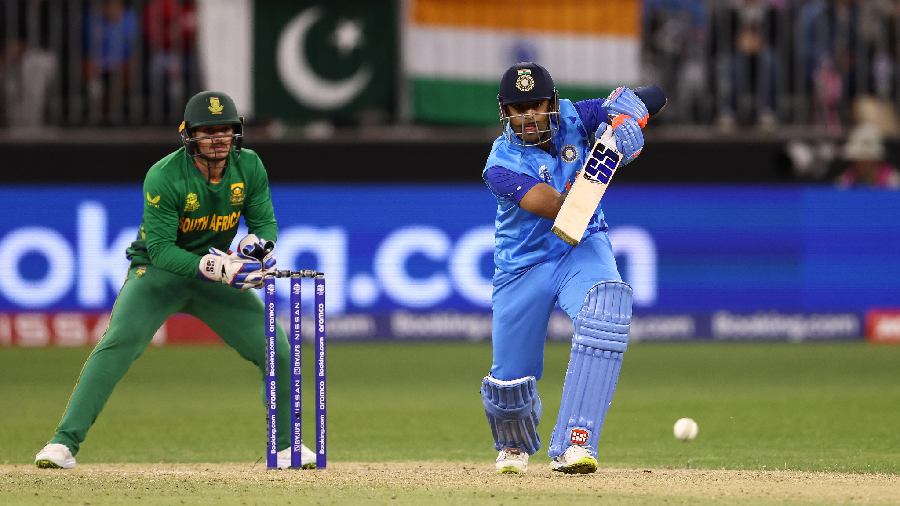 Kabbaddi
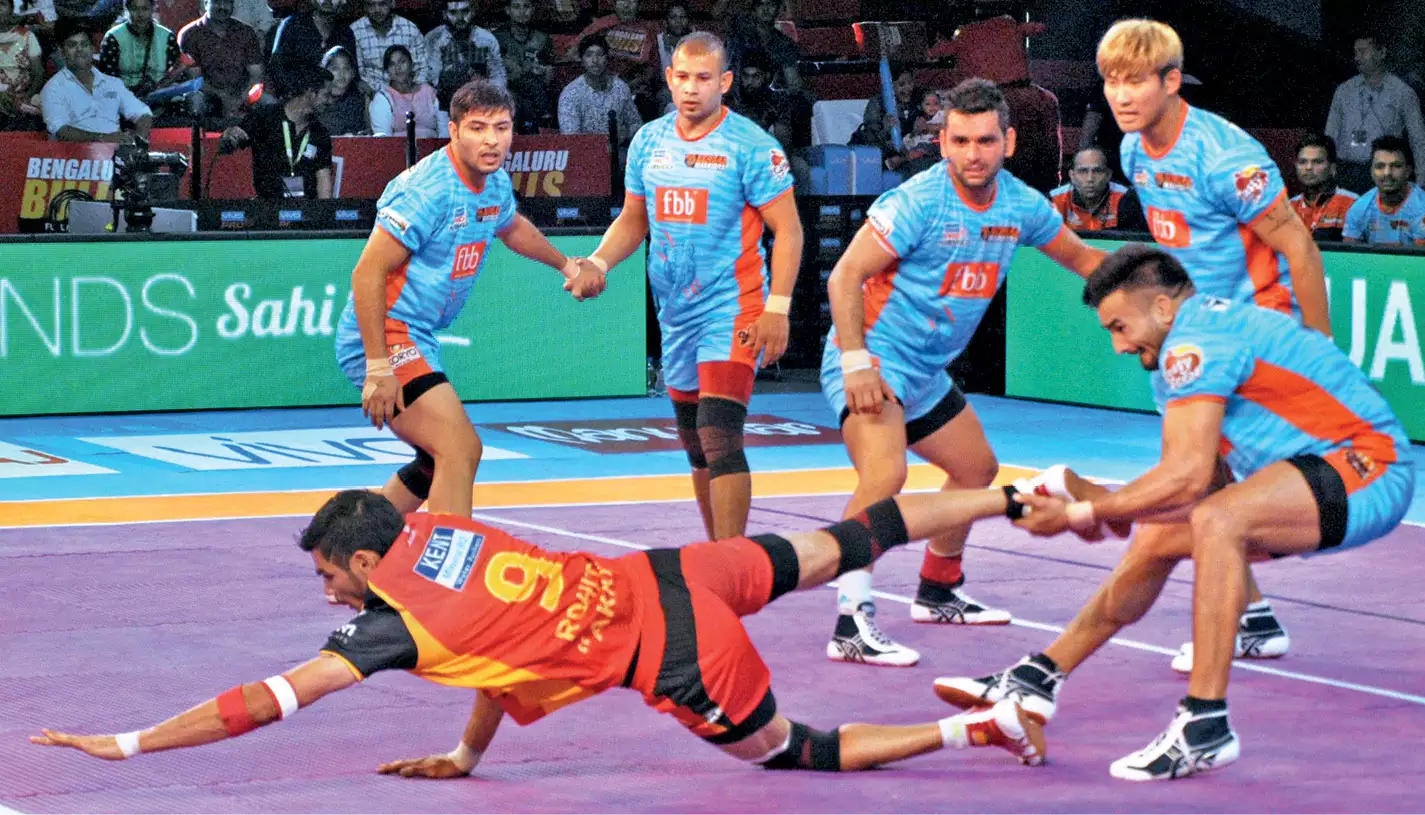 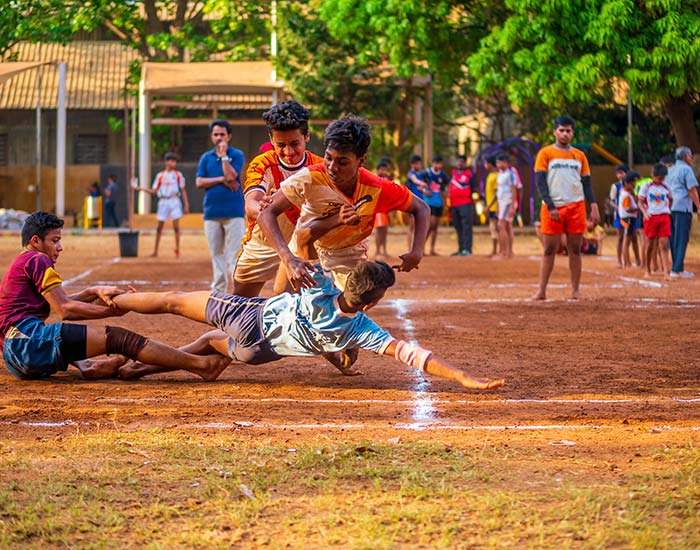 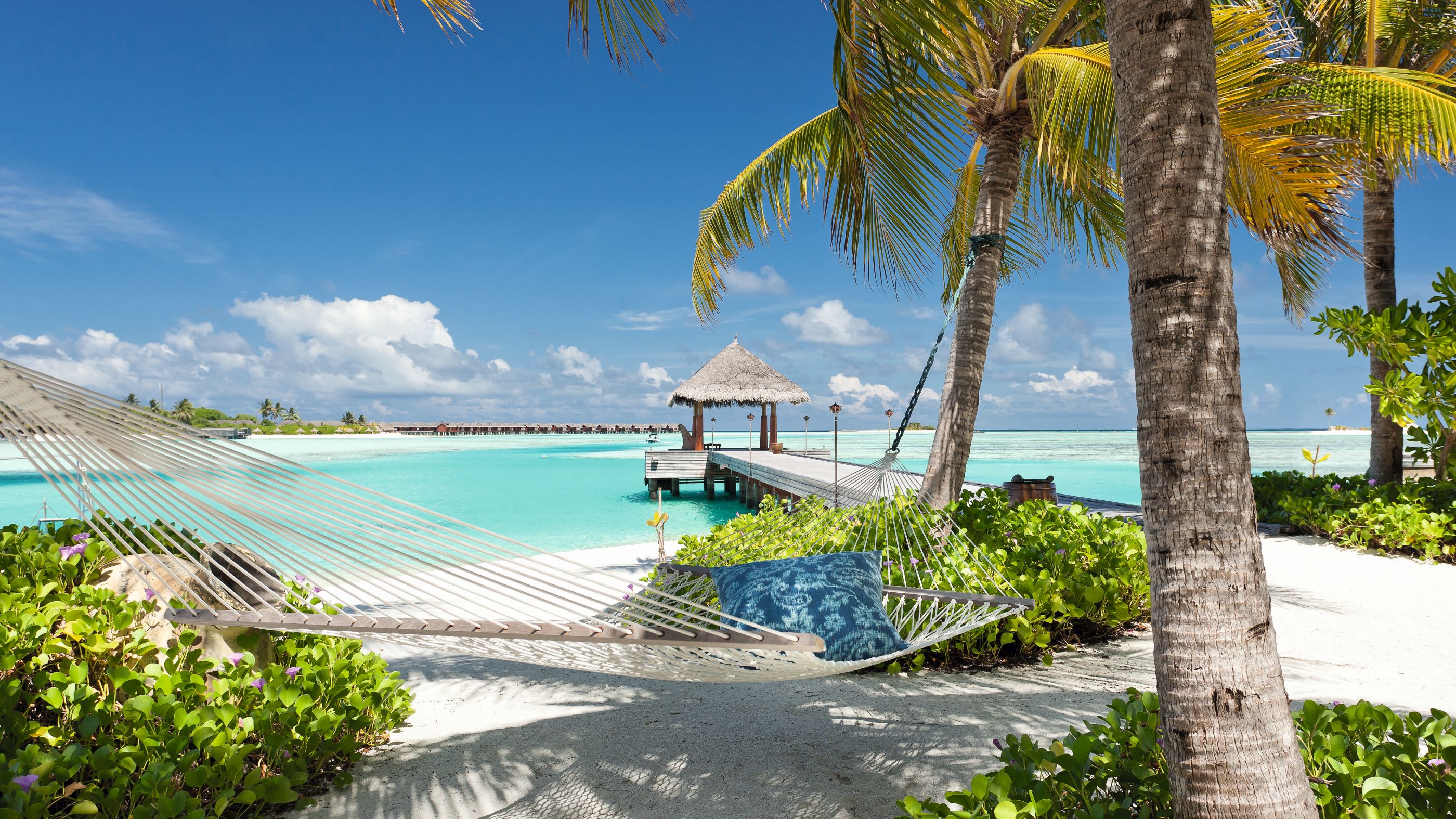 Facts about India
Official name is the Republic of India, Bharat
Capital is New Delhi
The population is 1,296,834,042
 (One thousand two hundred and ninety six million eight hundred and thirty four thousand and forty two)
The national language is Hindi and English, and 21 others
Peninsula
Official currency is the Indian Rupee
Second largest English speaking country
Gandhi is one of India’s most famous icons
Largest number of vegetarians in the world
First country to refine and consume sugar
Shampoo originated in India
Cows are considered sacred in India
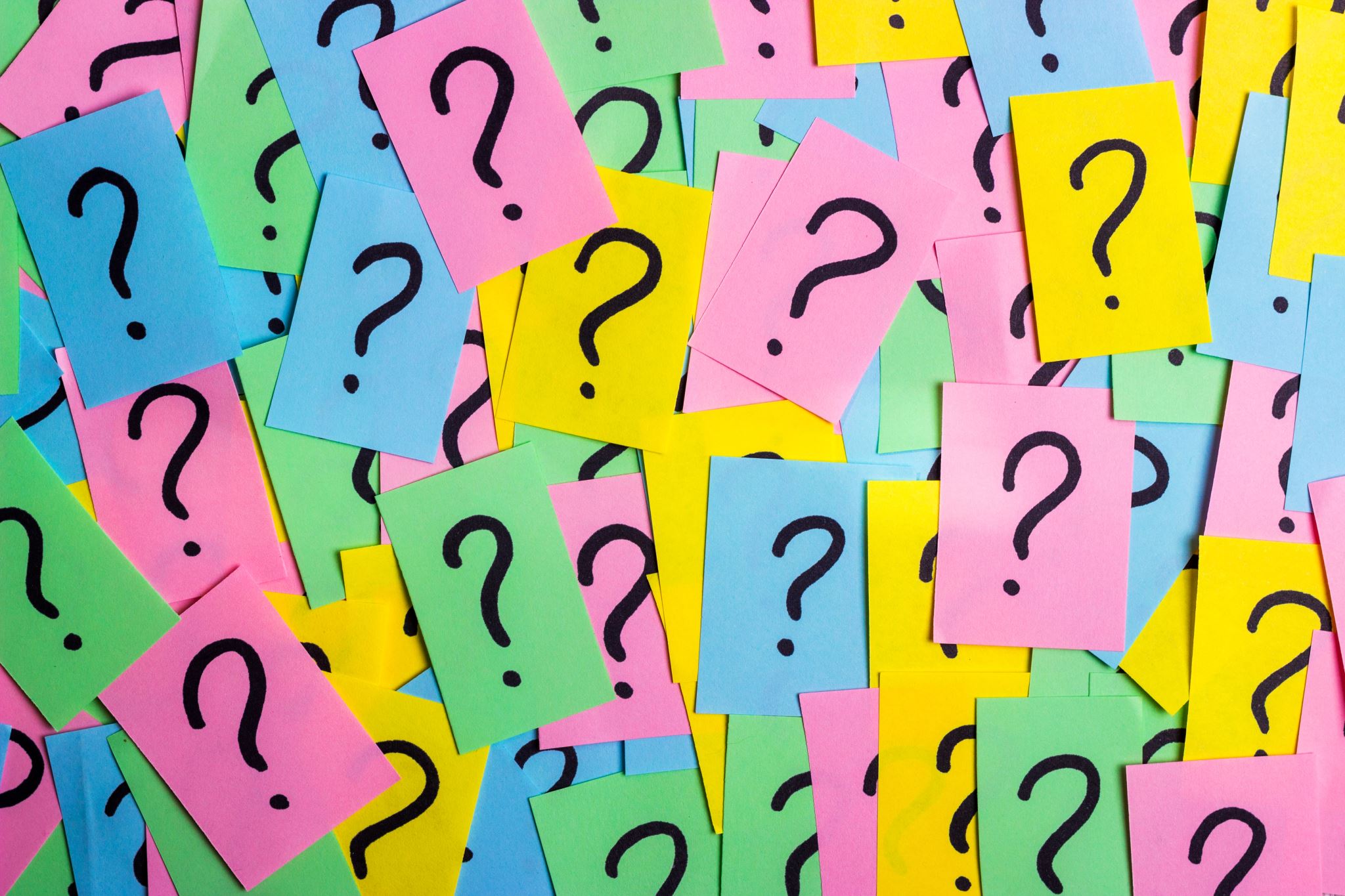 Quiz
What languages are spoken in India?
	a) Hindi	b) Divehi	c) Sinhala
How to say hello in Hindhi?
	a) Ayubowan b) Namaste c) Konnichiwa
Is India a:
	a) Peninsula?	b) Gulf?	c) Archipelago?
What is the symbol in the centre of the Indian flag?
	a) A lion	b) A red sun	c) A chakra
India has :
	a) 50 states b) 28 states c) 9 states
What is the capital of India?
	a)Colombo b)New Delhi c)Tokyo
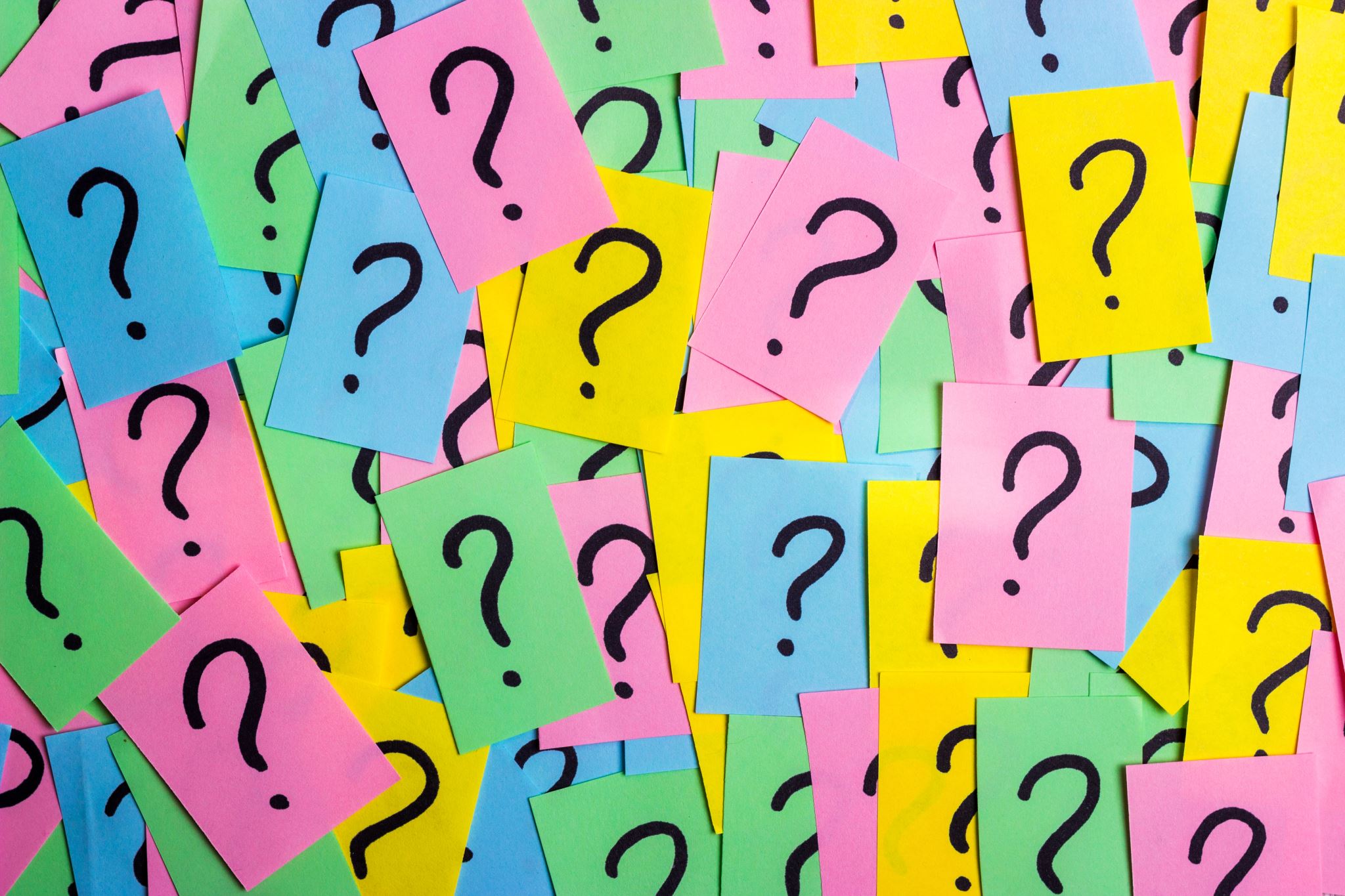 Quiz
Which continent is India in?
	a) Asia b) Europe c) Africa
What countries are near India?
Germany, England, France b) Kenya, Egypt, South Africa
c) Sri Lanka, Pakistan, Bangladesh
What is the staple food of India?
	a) Pasta and pizza b) Rice and naan c) Bread and baguette
Which animal is considered sacred?
a) Cow b) Horse c) Donkey
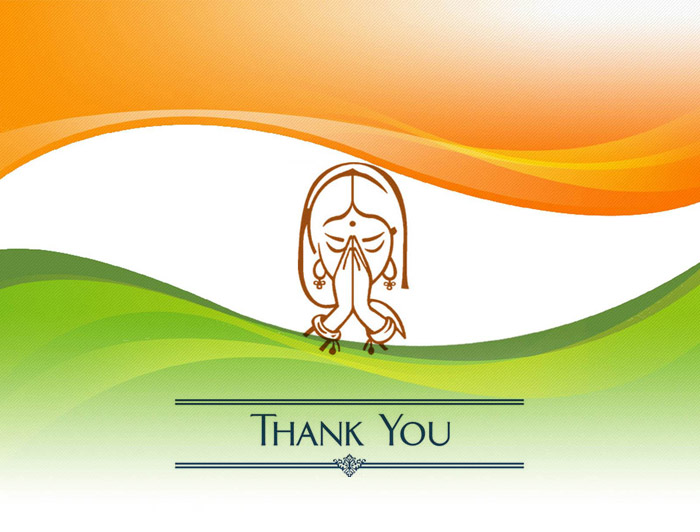 Shukriya!